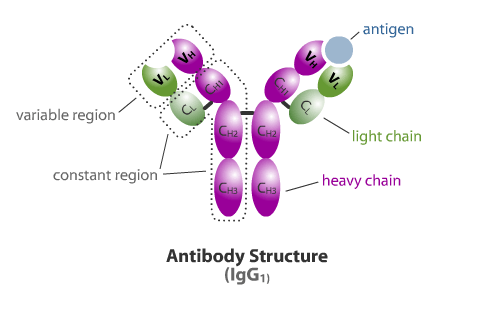 抗体的分子结构
郝文波
检验与生物技术学院抗体工程研究所
抗体与免疫球蛋白
抗体 Antibody Ab
免疫球蛋白 Immunoglobulin Ig
抗原剌激机体后，由浆细胞产生的并能与抗原发生特异性结合的球蛋白。
具有抗体活性或化学结构与抗体相似的球蛋白。
Ig=Ab+化学结构类似物
Ab=Ig    Ig ≠ Ab
抗体的分子结构
抗体的基本结构
抗体的功能区结构
抗体的水解片段
抗体的其它成分
免疫球蛋白的基本结构
Ig分子结构具有双重性
特异性识别多种不同抗原
多样性
与体内效应系统相互作用
恒定性
1950s以前
棒状分子
1950s以后
Poter
Nisonoff
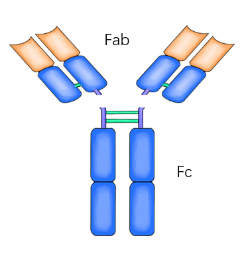 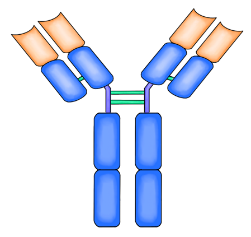 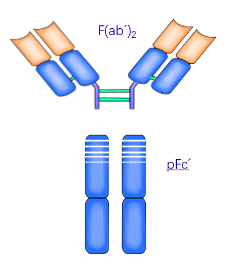 蛋白酶
免疫球蛋白的基本结构
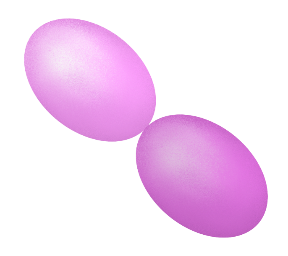 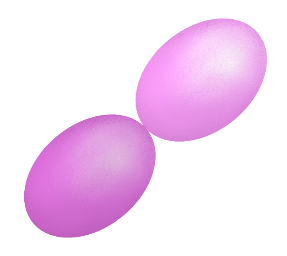 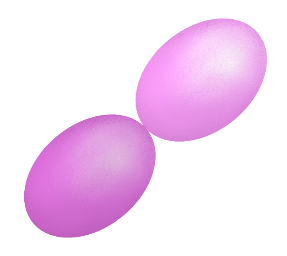 冷冻蚀刻电镜
X射线晶体衍射技术
四肽链对称结构
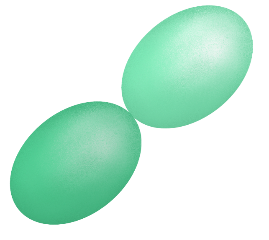 氨基端
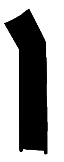 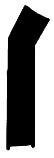 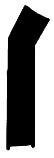 轻链
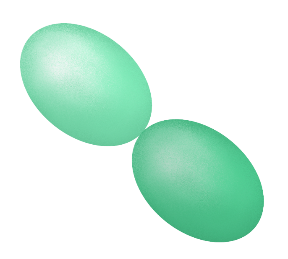 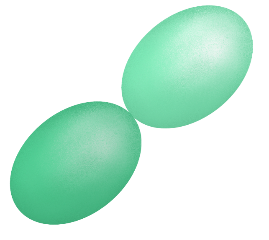 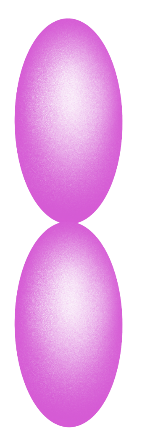 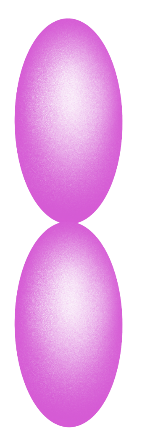 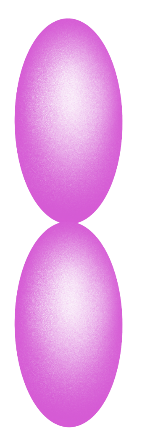 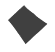 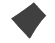 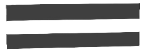 二硫键
重链
羧基端
免疫球蛋白单体
重链
（Heavy chain, H链）
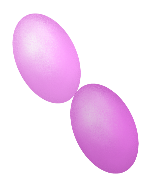 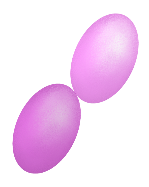 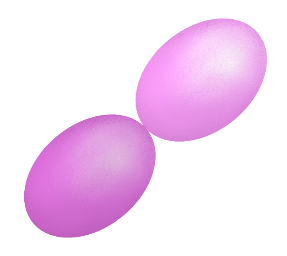 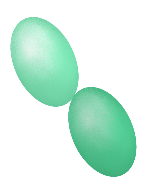 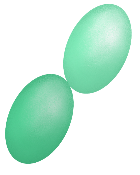 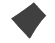 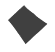 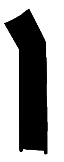 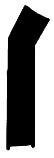 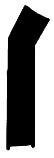 5类：μ、γ、α、δ、ε
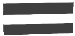 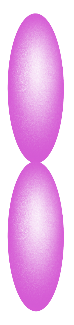 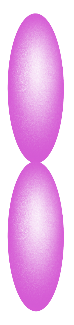 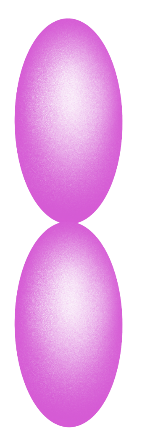 450～550aa
50～75kDa
轻链
（Light chain, L链）
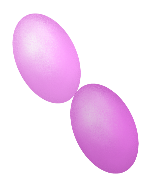 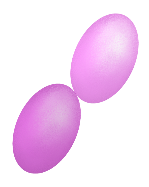 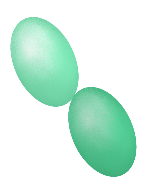 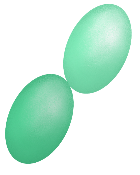 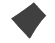 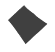 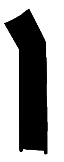 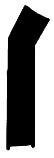 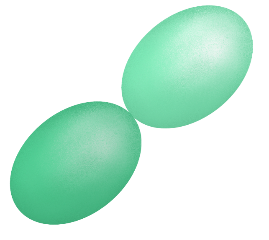 两型：κ型，λ型
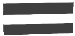 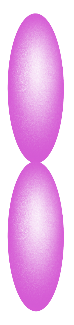 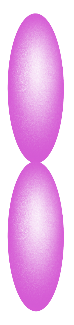 214aa
25kDa
可变区和恒定区
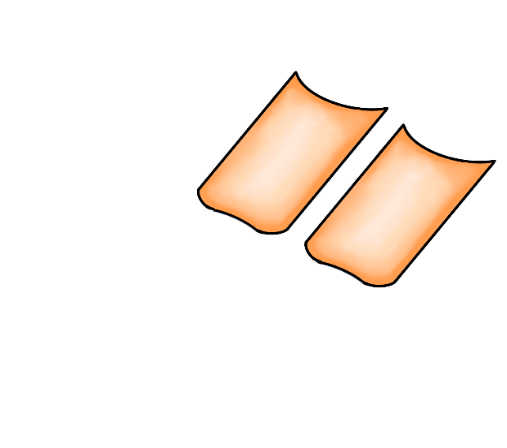 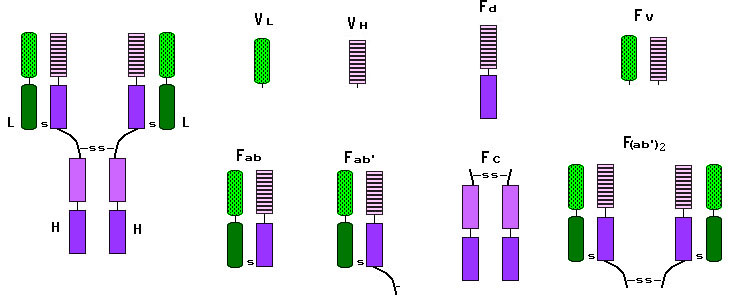 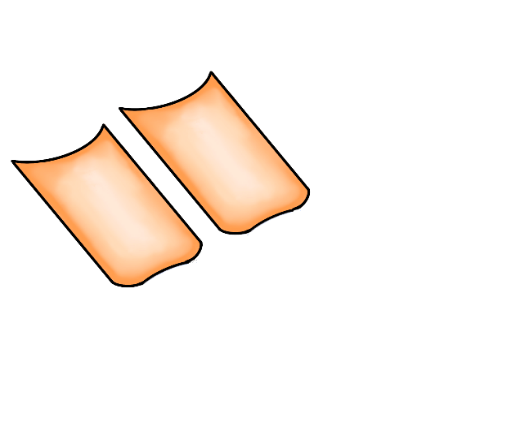 可变区
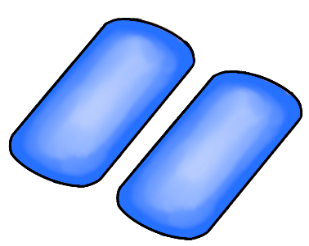 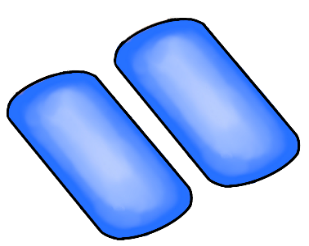 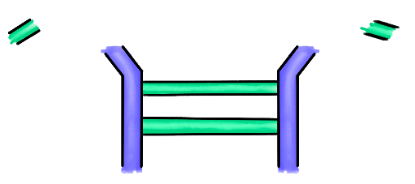 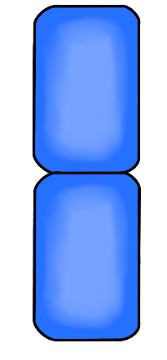 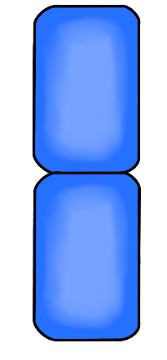 恒定区
可变区(variable region，V区)
恒定区(constant region，C区)
变异度（variability)
某一位置的变异度为该位置出现的不同氨基酸数与该位置最常出现的氨基酸残基的出现频率之间的比值 。
最小变异度：1/（1/1）=1
最大变异度：20/（1/20）=400
如某一位置出现了4种氨基酸，其中丝氨酸出现频率为80％，则变异度为4／0.8=5。
超变区（hypervariable region, HVR）
骨架区（ framework region, FR）
HVR3
150
Variability Index
100
HVR2
HVR1
50
FR2
FR1
FR4
FR3
0
25
75
100
50
氨基酸残基
互补决定区 (complementarity determining region，CDR)
轻链CDR
CDR1
24~34
CDR2
50~56
CDR3
89~97
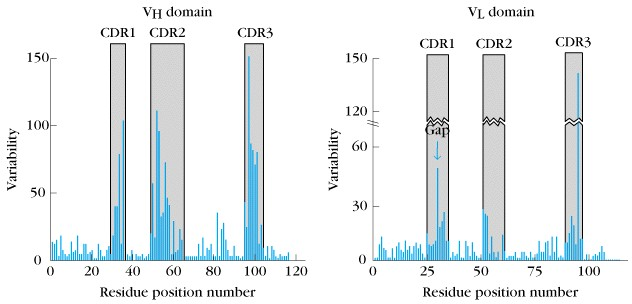 27、95位：1~6aa
互补决定区 (complementarity determining region，CDR)
重链CDR
CDR2
50~65
CDR1
31~35
CDR3
95~102
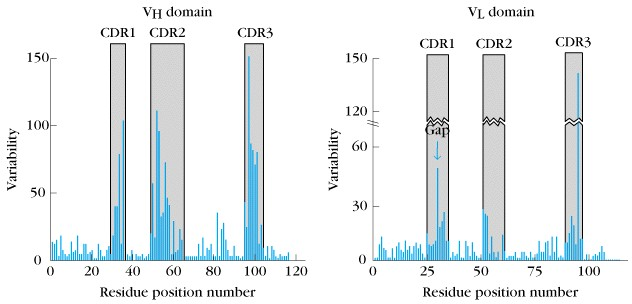 35、52、100位：多个aa
免疫球蛋白的功能区结构
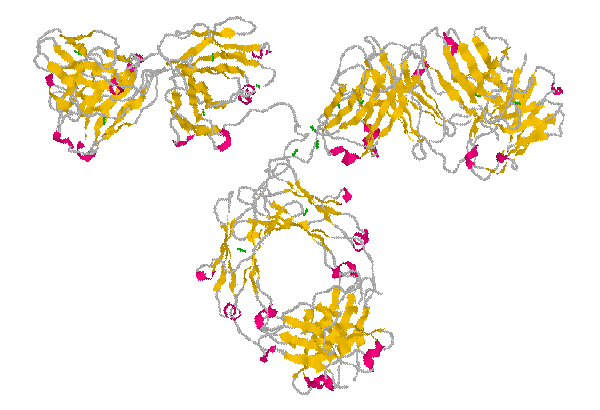 H
H
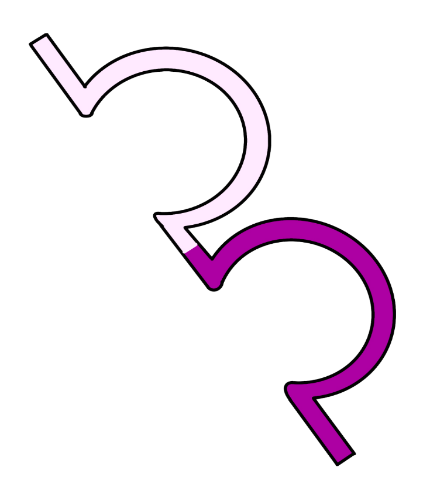 L
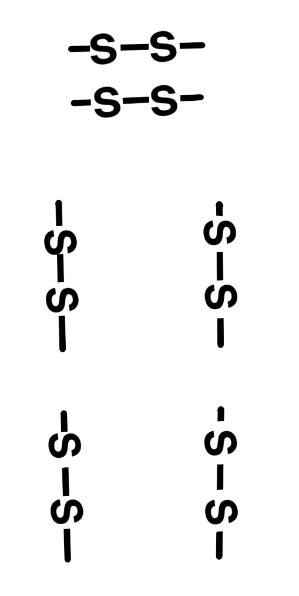 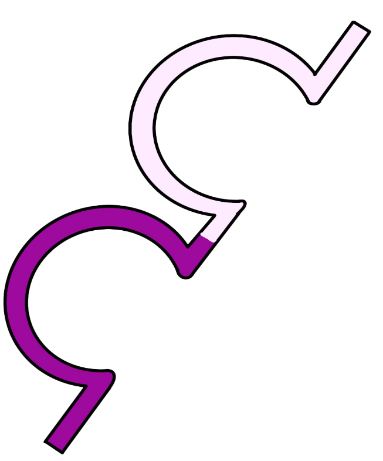 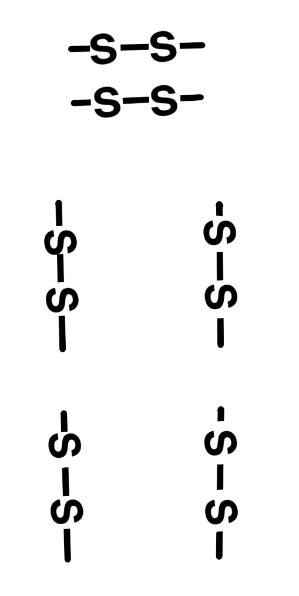 L
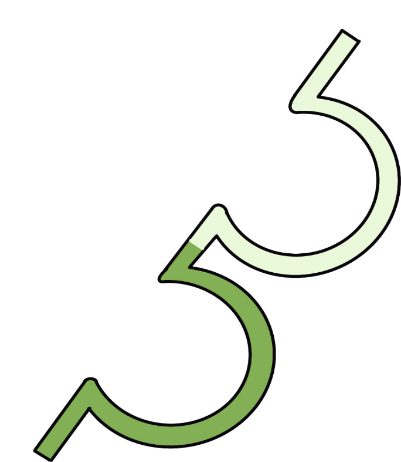 功能区
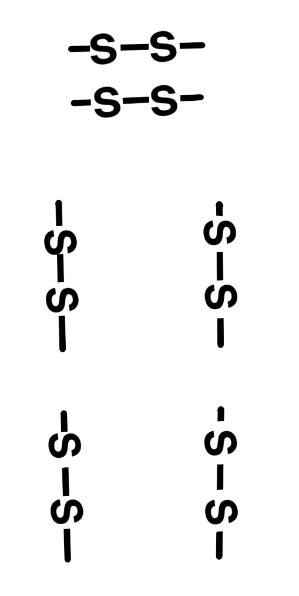 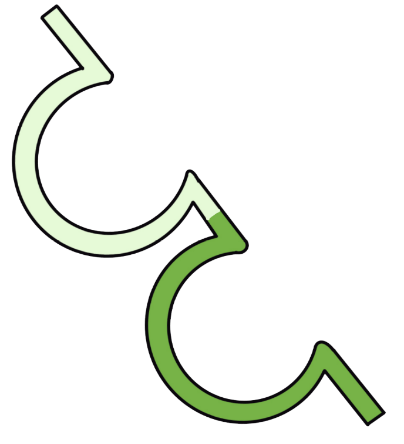 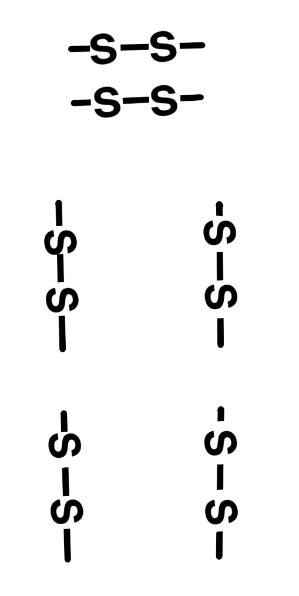 110aa
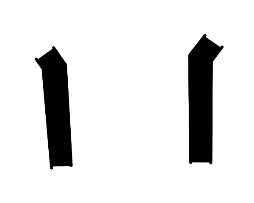 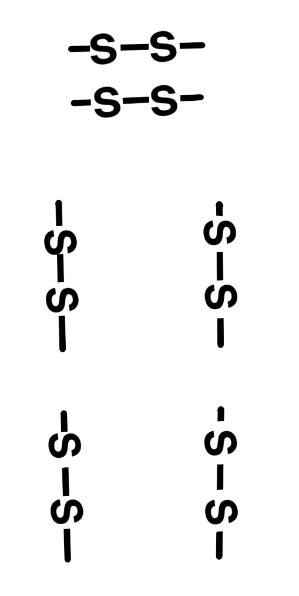 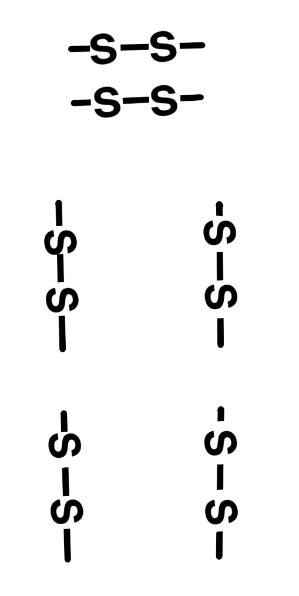 110aa
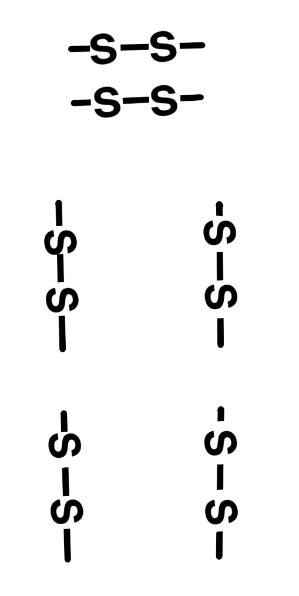 Ig分子的H链和L链可以通过链内二硫键折叠成若干个球形结构，每一个球形结构由110个氨基酸组成，具有一定的生理功能。
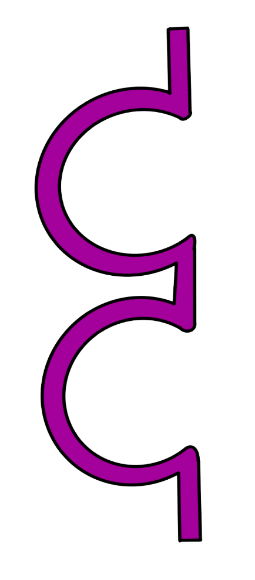 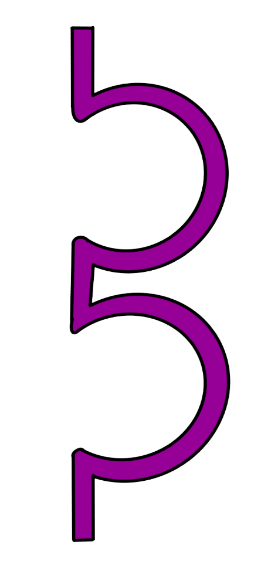 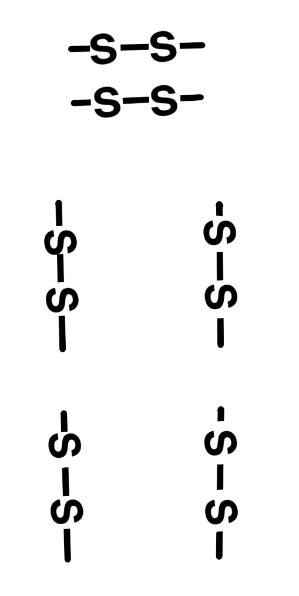 S
S
S
S
S
S
S
S
免疫球蛋白的功能区结构
Light chain 
domains
VL , CL
VL
CL
CH3
CH2
CH1
VH
Heavy chain 
domains
VH , CH1, CH2,CH3, CH4
Hinge Region
[Speaker Notes: 请将此图中填充颜色与上一张图接近。最好颜色渐变产生些立体感。]
轻链V区
轻链C区
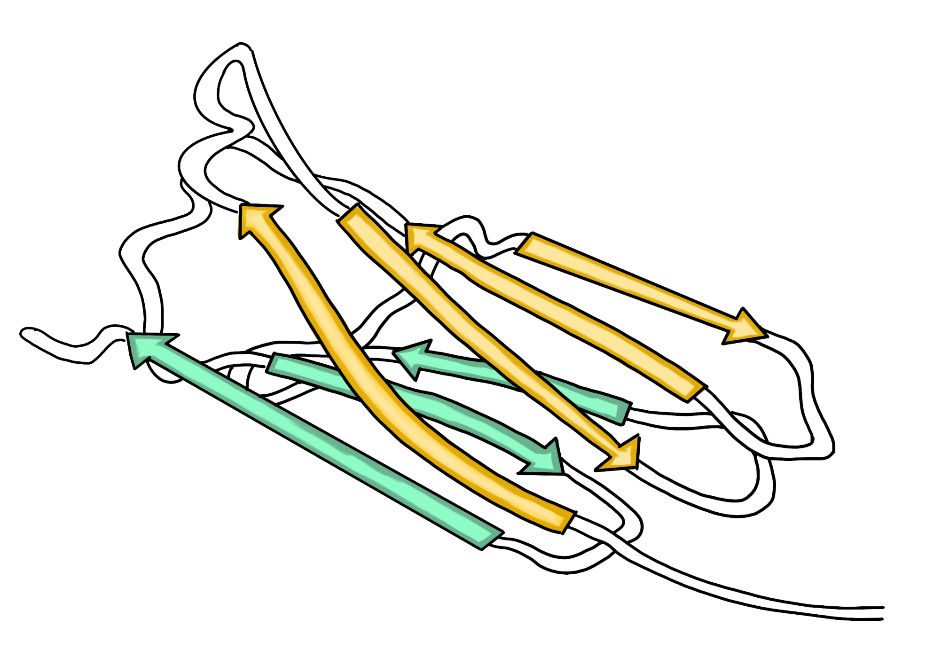 CDR3
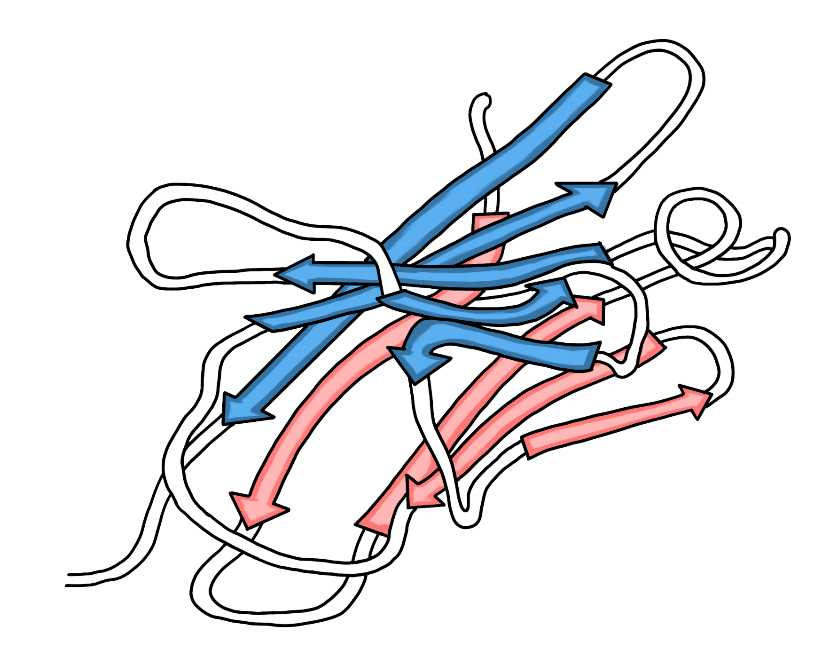 NH2
CDR1
COOH
CDR2
β折叠股
β折叠股
二硫键
二硫键
β折叠股的排列
CDR1
CDR3
CDR2
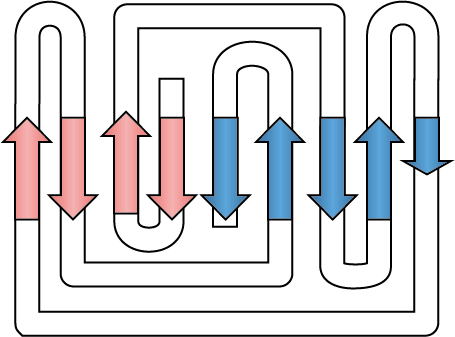 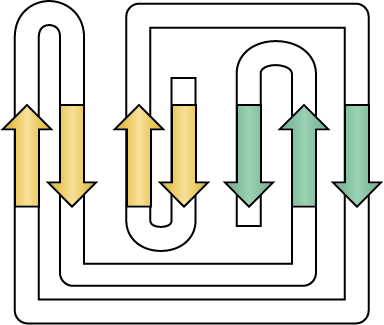 D    E     B    A      G     F    C
D    E    B   A    G    F    C     C’   C-
Ig轻链V区和C区的结构与折叠
Ig功能区的主要作用
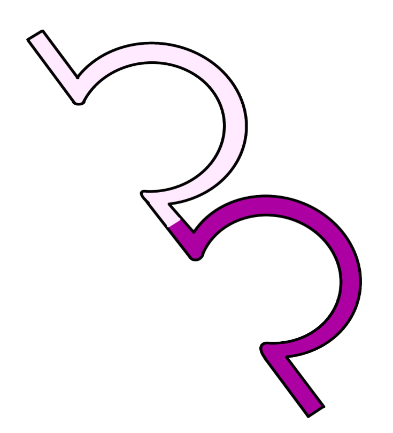 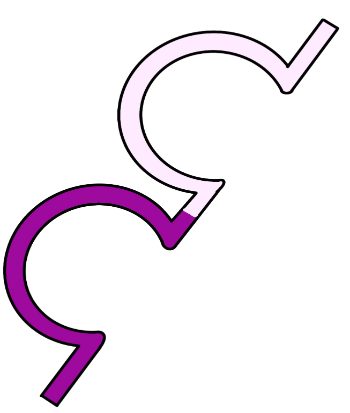 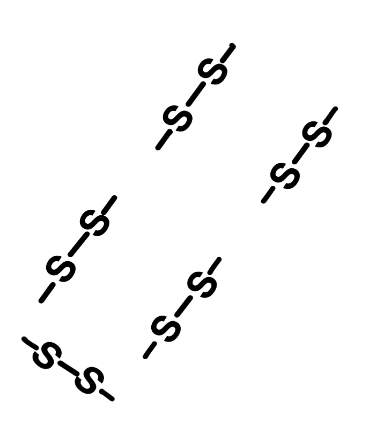 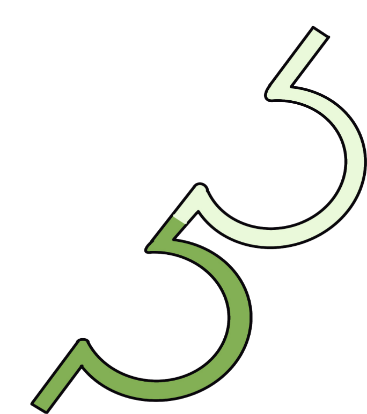 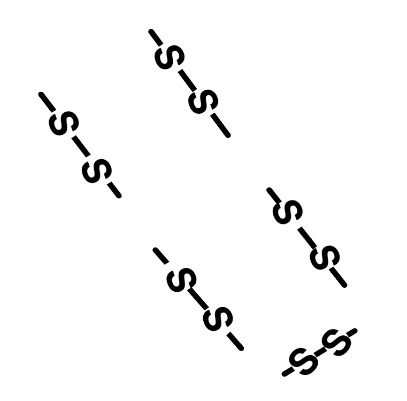 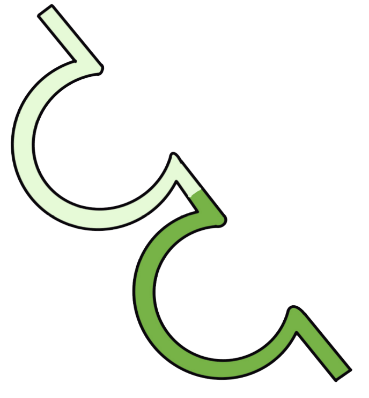 VH
VH
VL和VH是抗原结合的部位
VL
VL
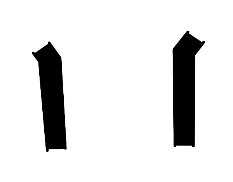 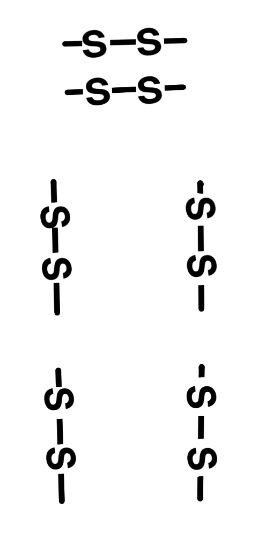 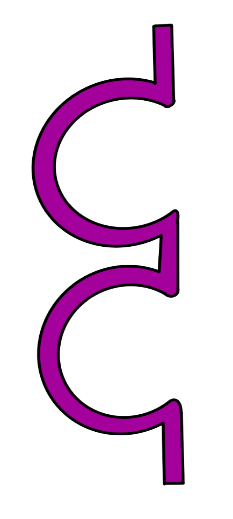 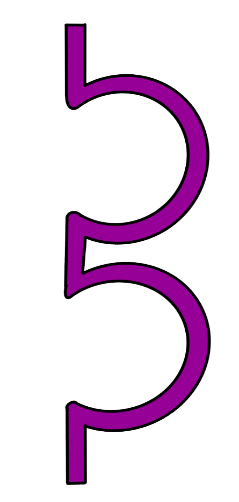 Ig功能区的主要作用
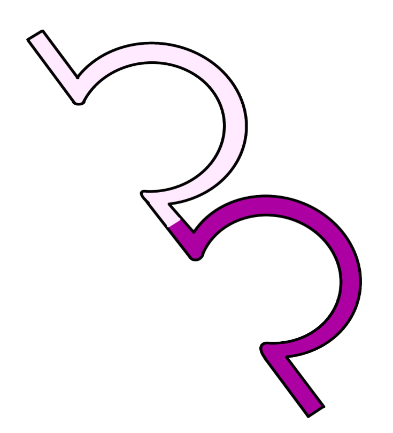 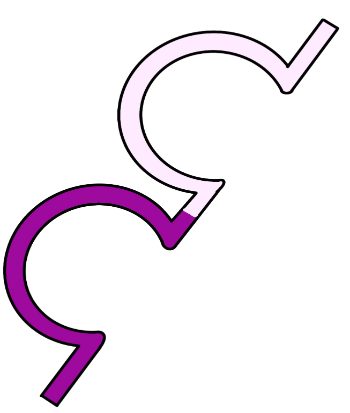 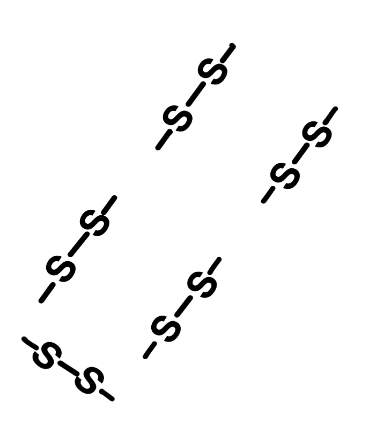 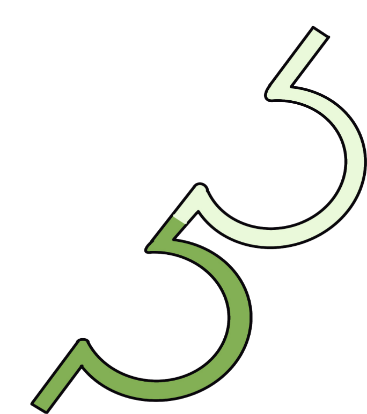 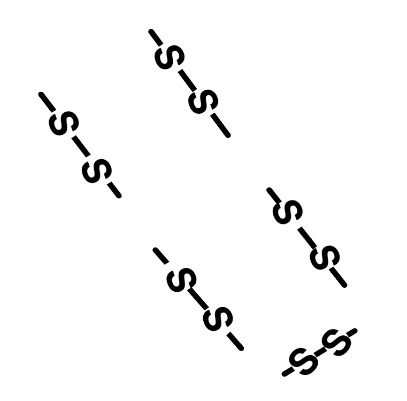 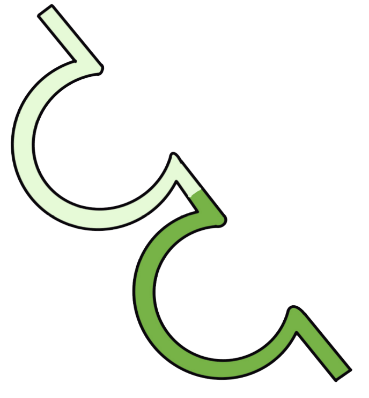 CL和CH1上具有同种异型的遗传标记
CH1
CH1
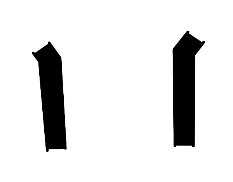 CL
CL
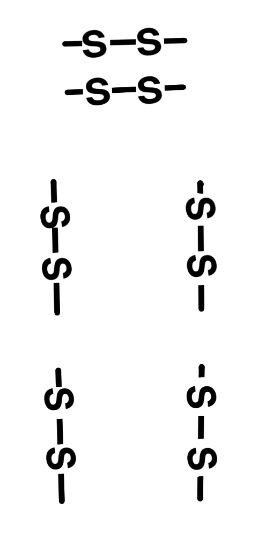 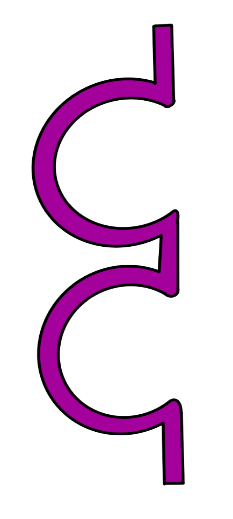 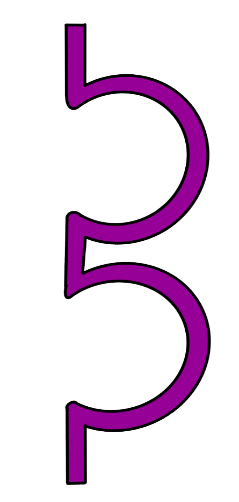 Ig功能区的主要作用
IgM
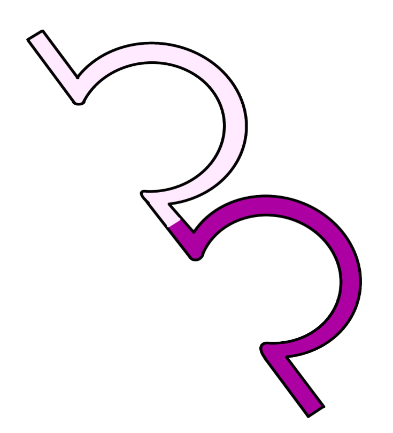 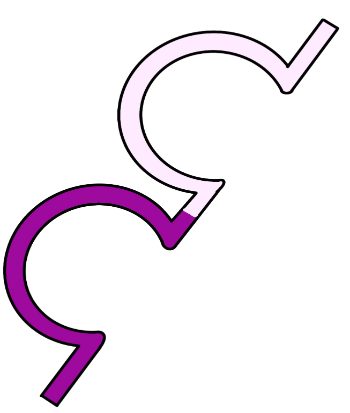 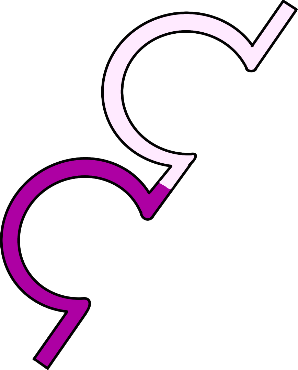 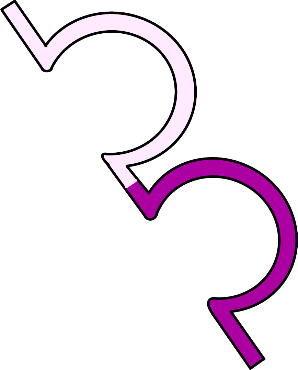 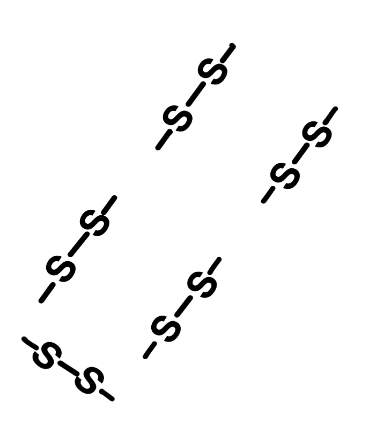 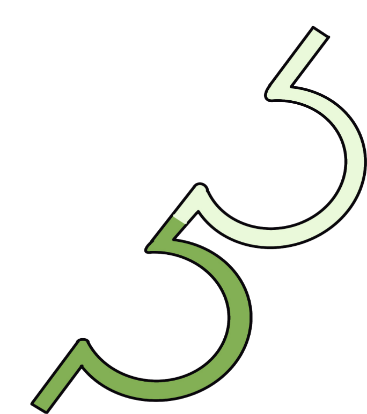 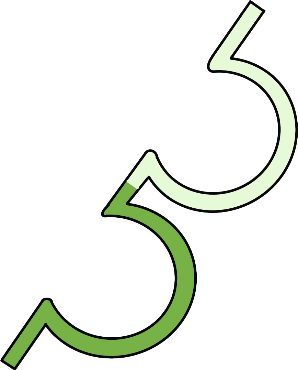 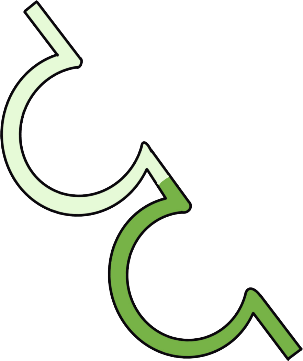 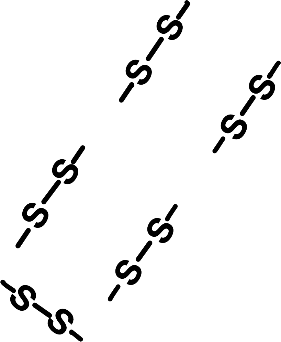 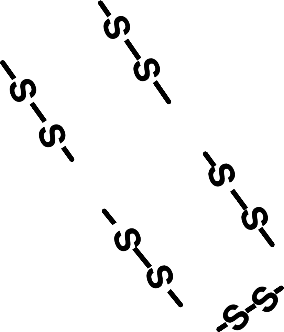 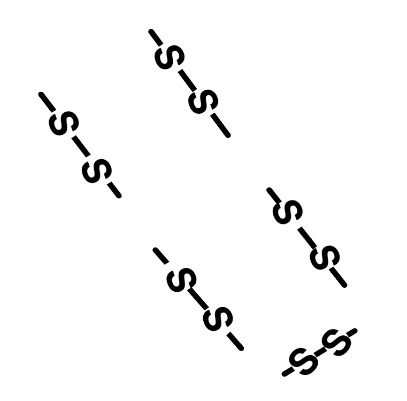 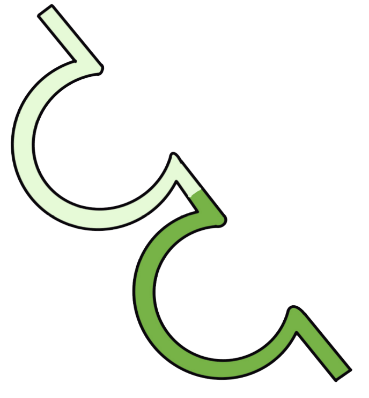 IgG
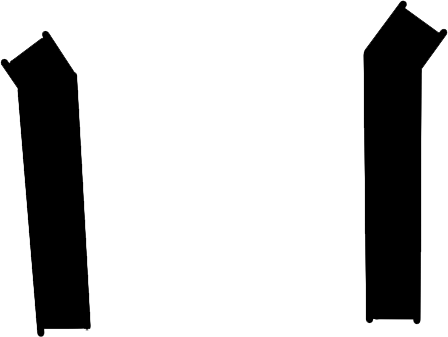 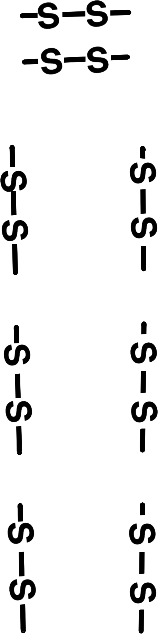 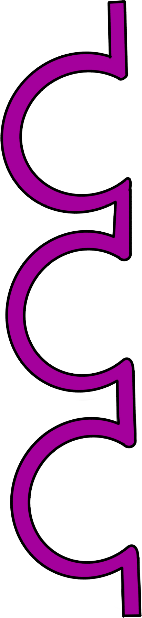 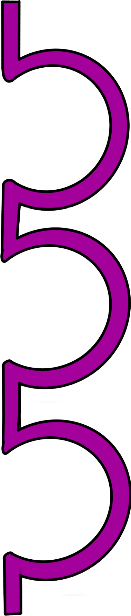 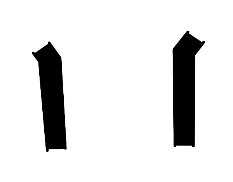 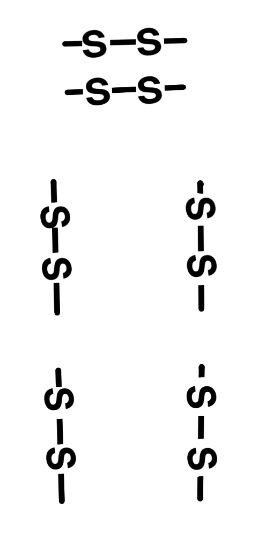 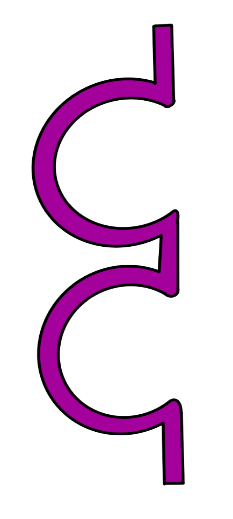 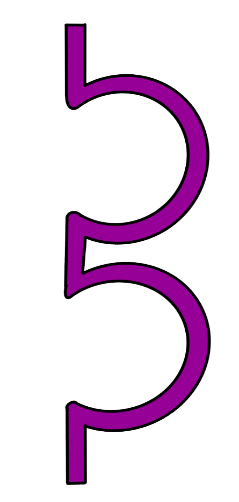 补体C1q结合位点
补体C1q结合位点
CH2
CH2
CH3
CH3
通过胎盘
Ig功能区的主要作用
IgM
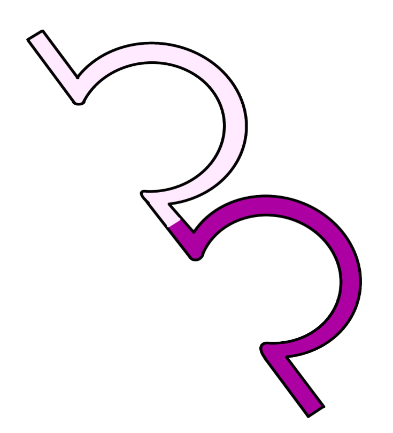 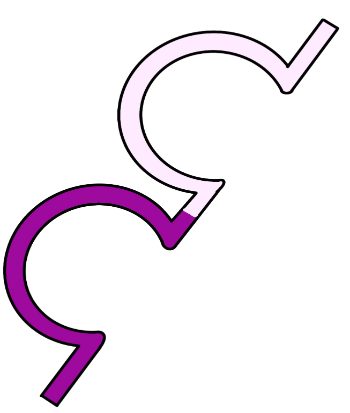 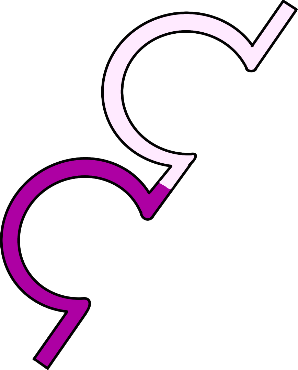 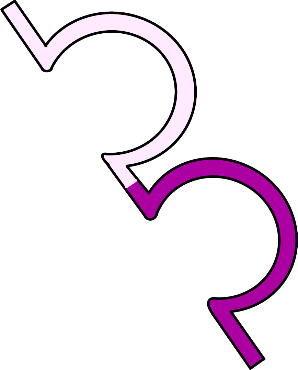 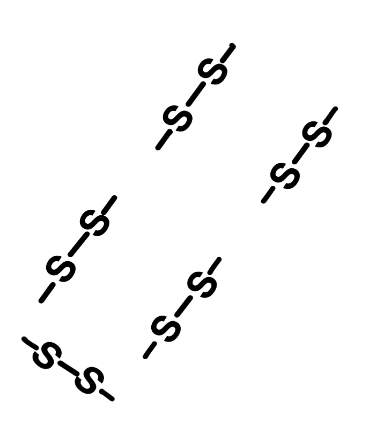 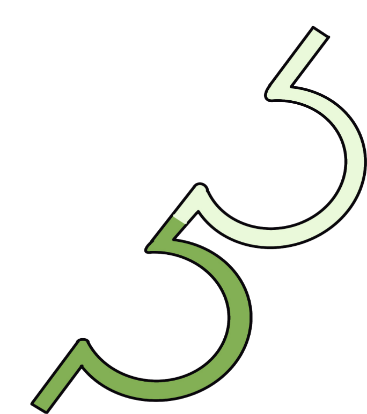 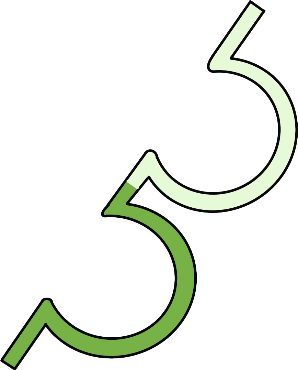 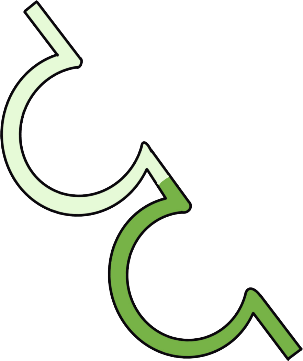 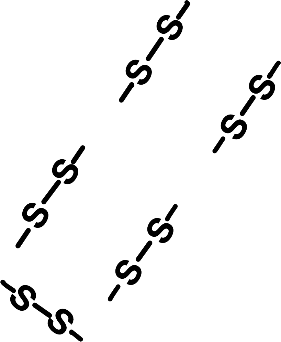 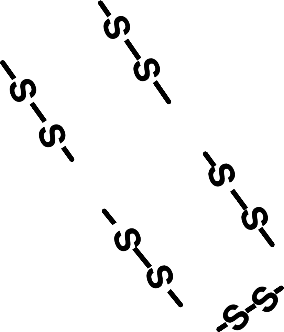 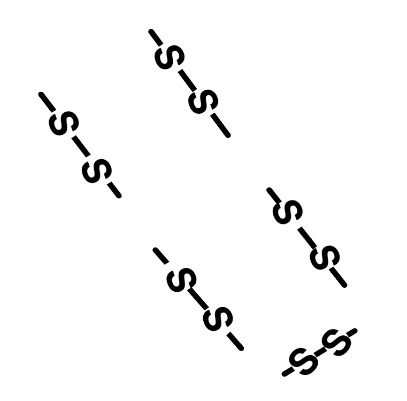 IgG
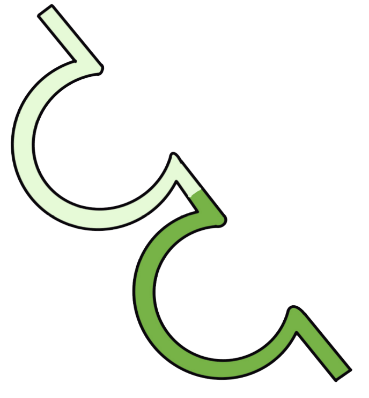 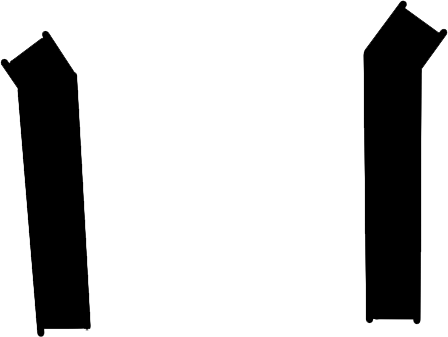 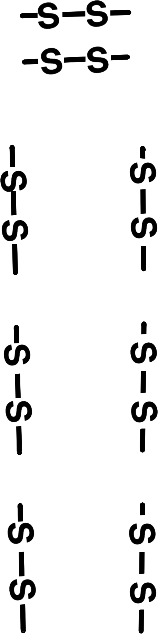 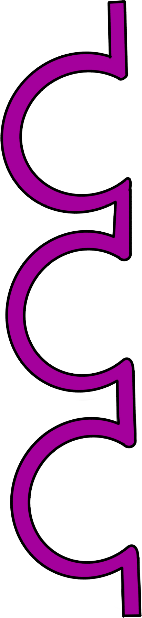 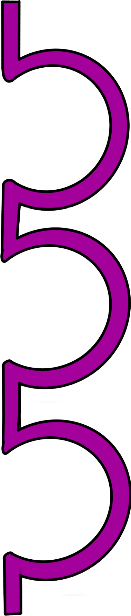 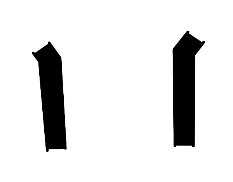 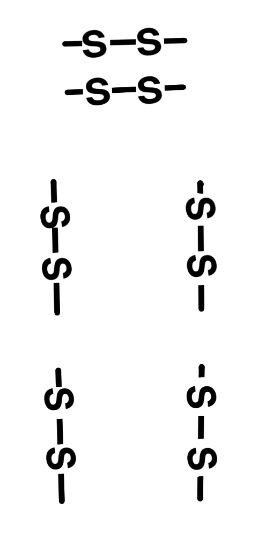 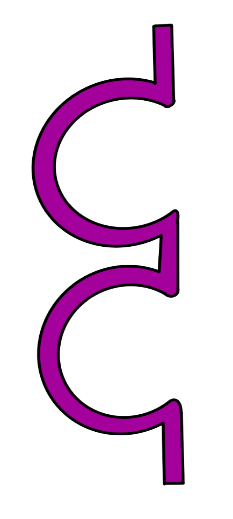 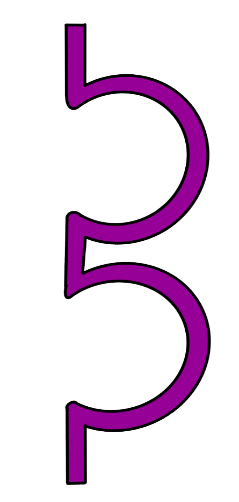 结合单核细胞、巨噬细胞、粒细胞、B细胞、NK细胞Fc段受体
CH3
CH4
CH4
CH3
－铰链区
免疫球蛋白的功能区结构
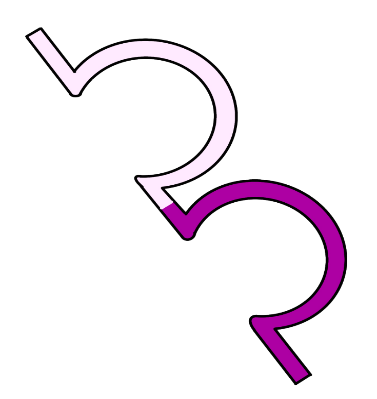 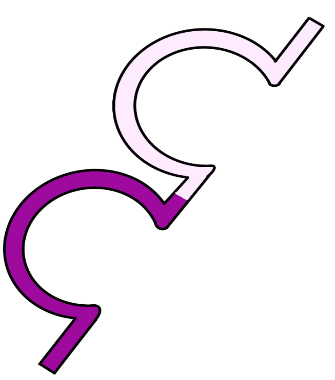 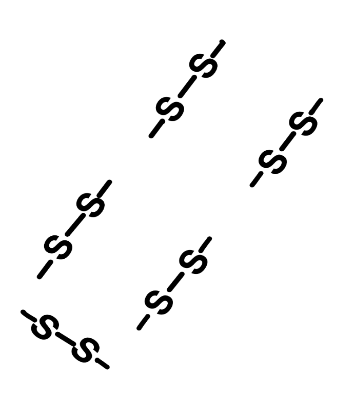 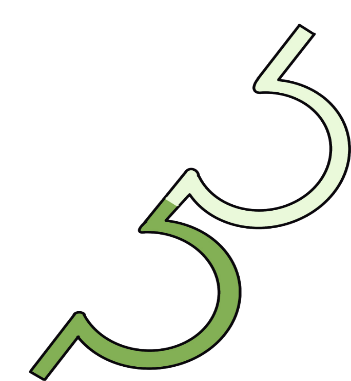 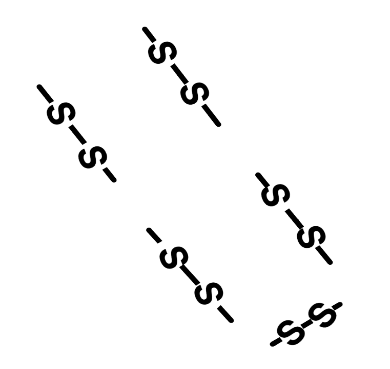 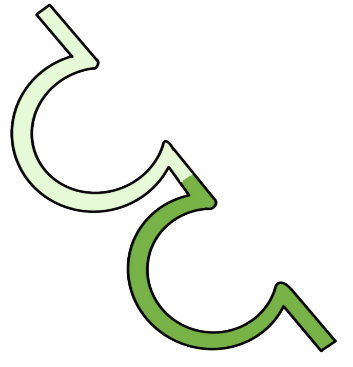 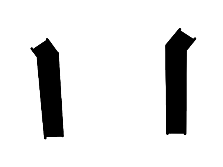 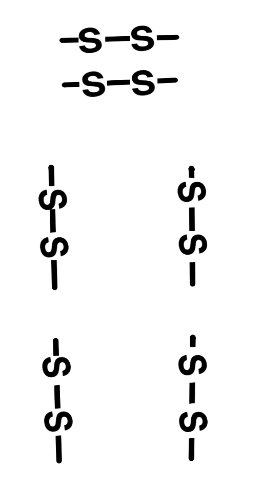 铰链区（hinge region）
CH1与CH2之间
10～60aa
参与重链间二硫键形成
铰链区
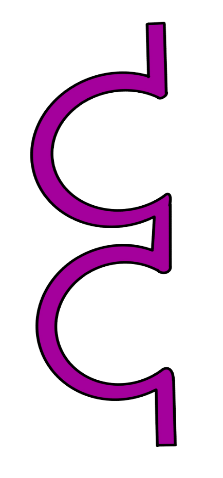 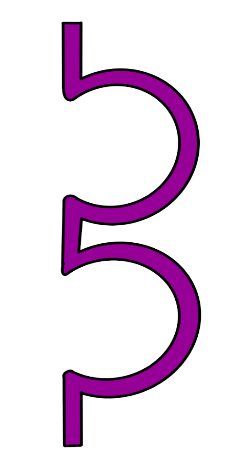 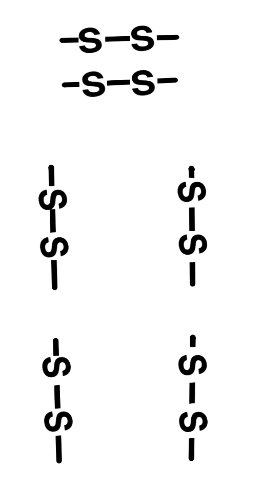 IgG3:62
IgD:64
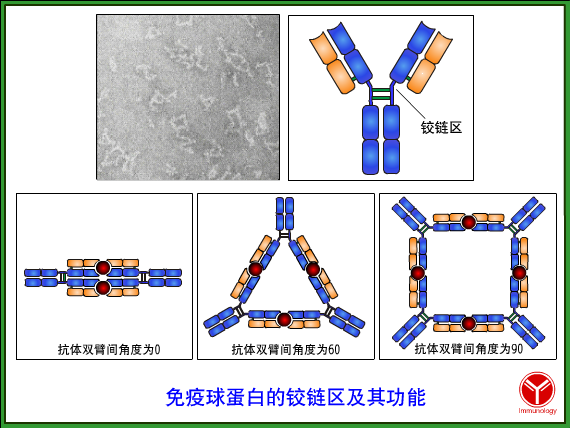 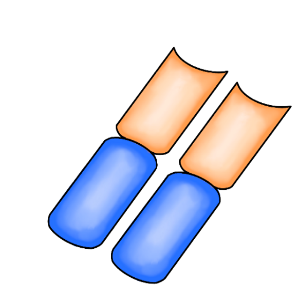 富含脯氨酸
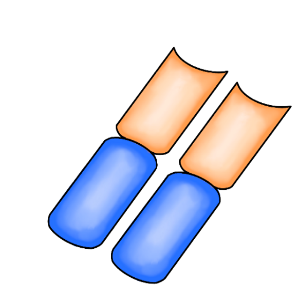 易发生伸展
具有弹性
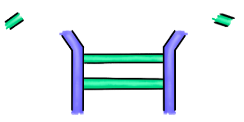 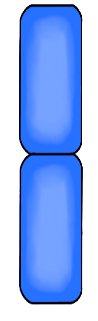 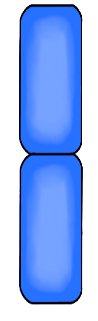 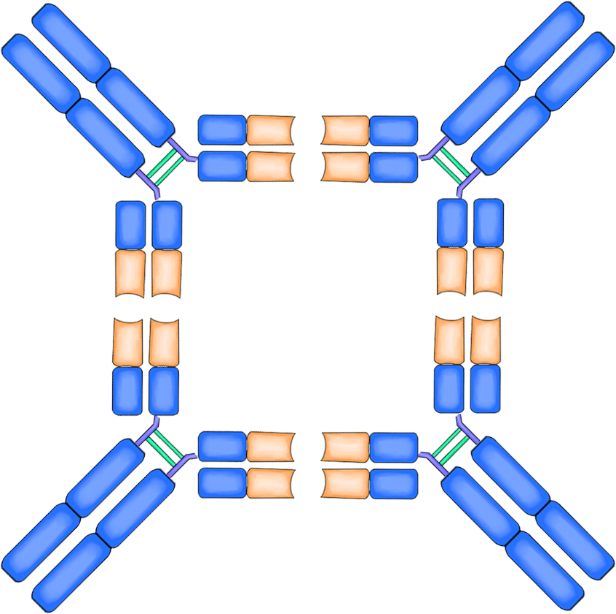 抗体分子变构的特性利于V区与不同距离的抗原表位结合。
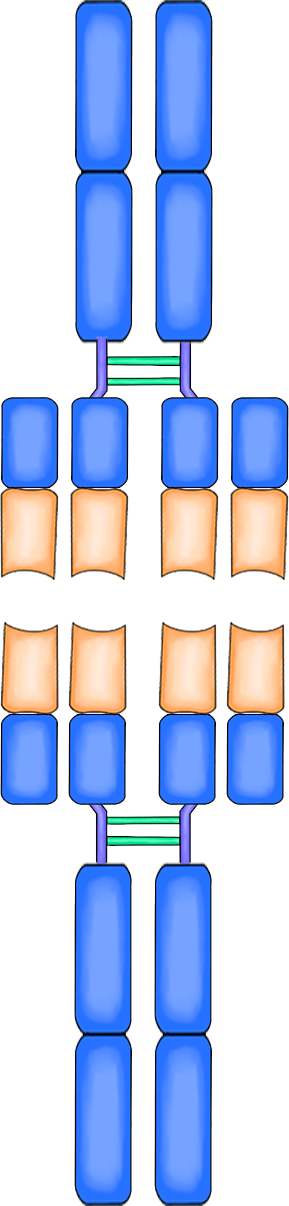 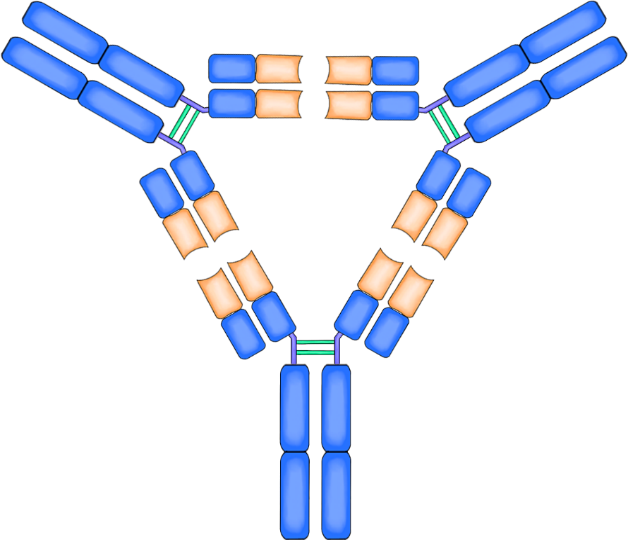 铰链区
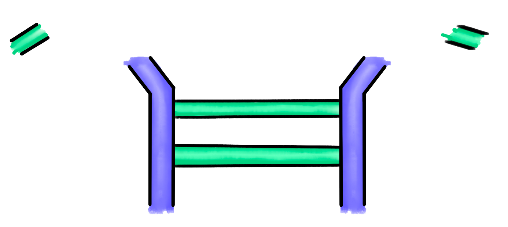 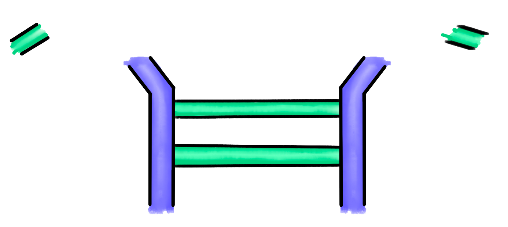 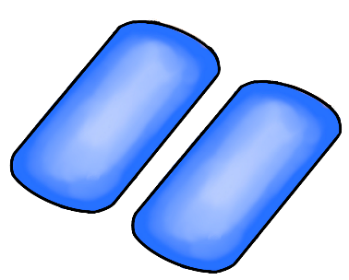 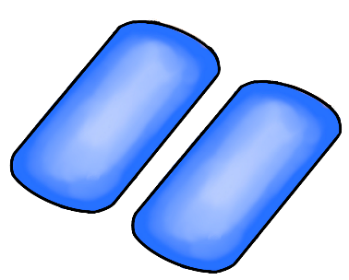 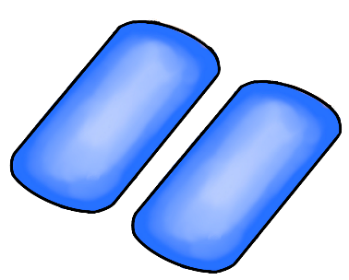 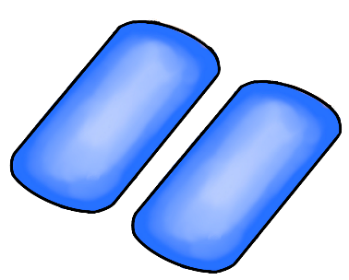 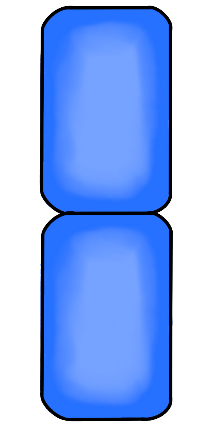 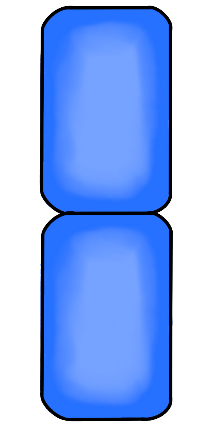 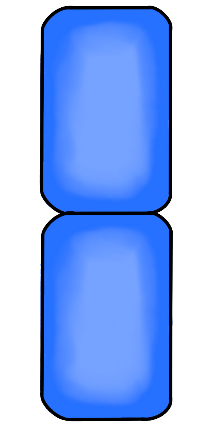 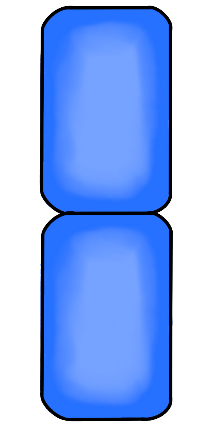 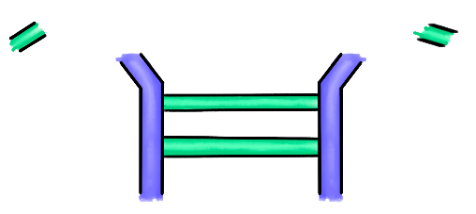 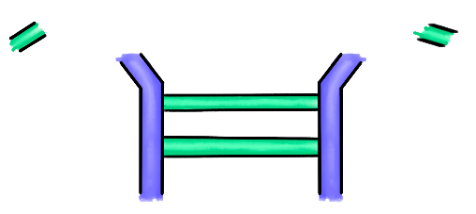 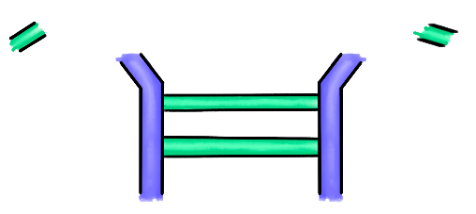 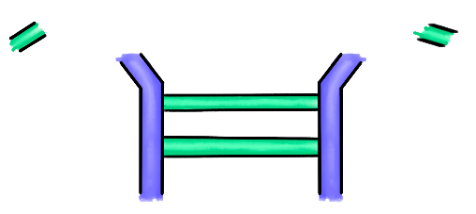 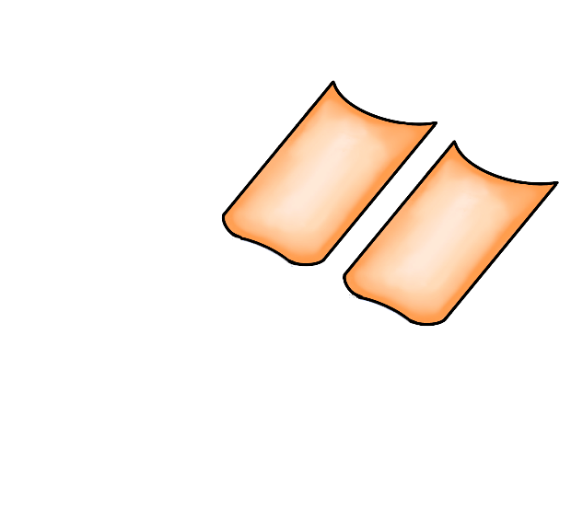 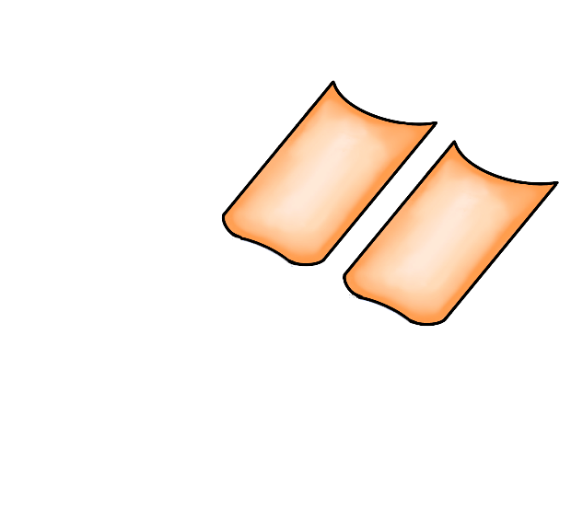 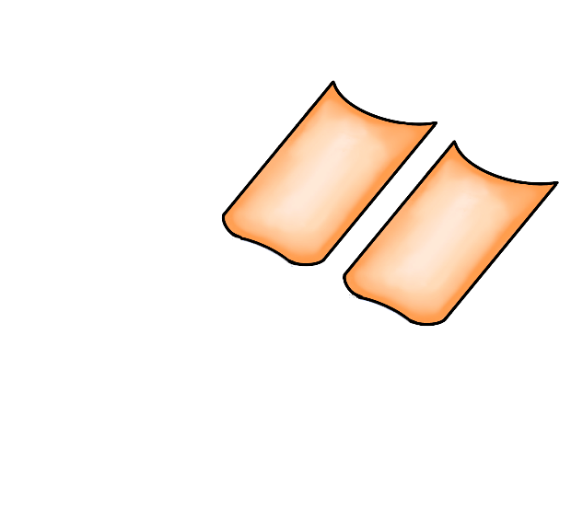 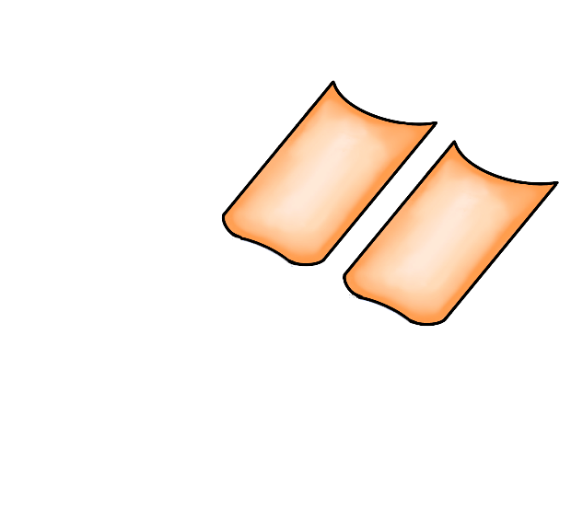 补体结合位点
补体结合位点
铰链区
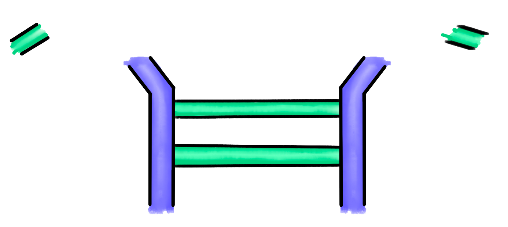 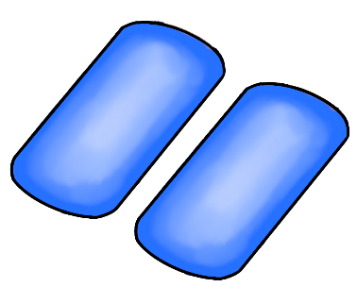 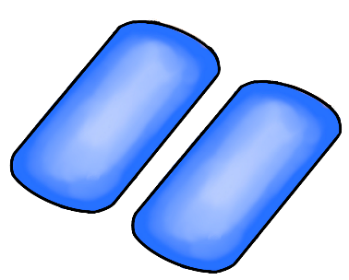 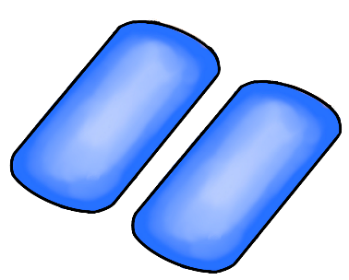 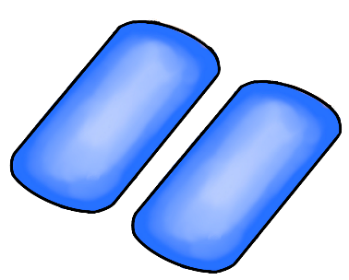 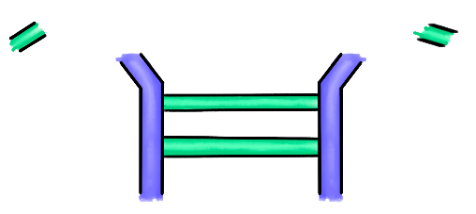 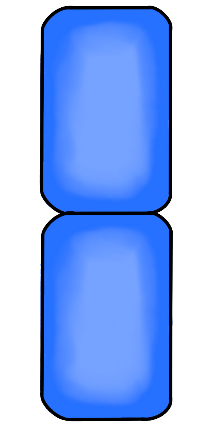 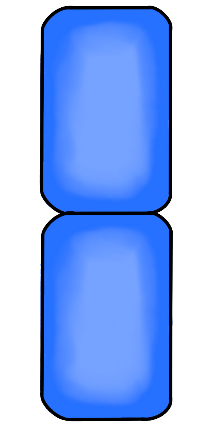 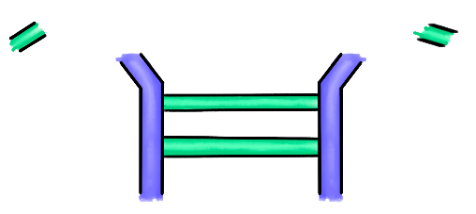 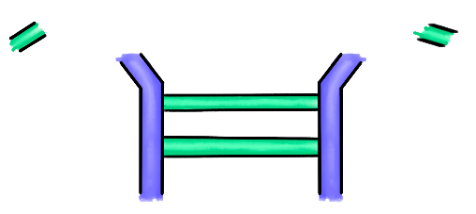 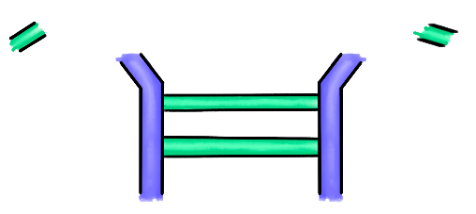 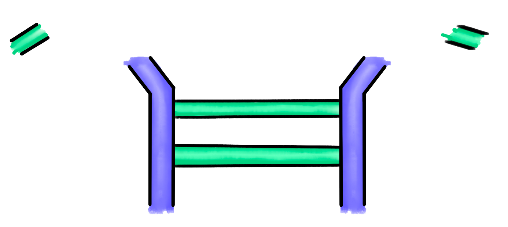 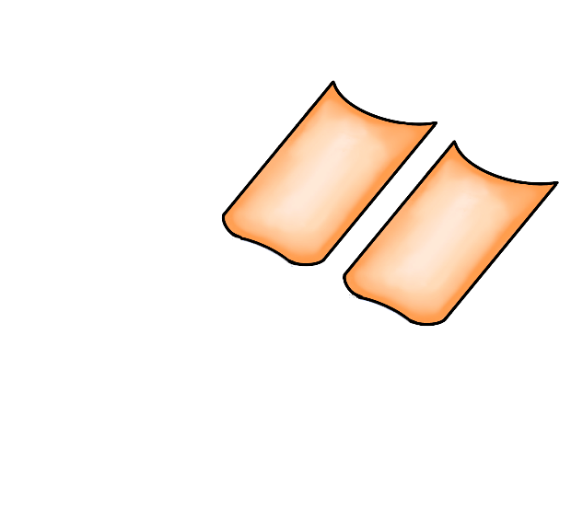 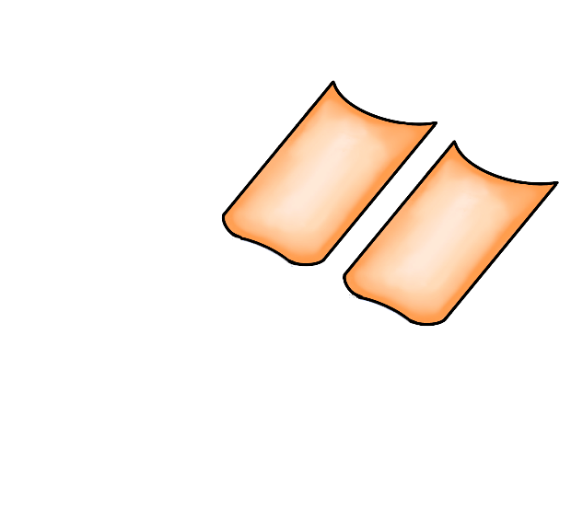 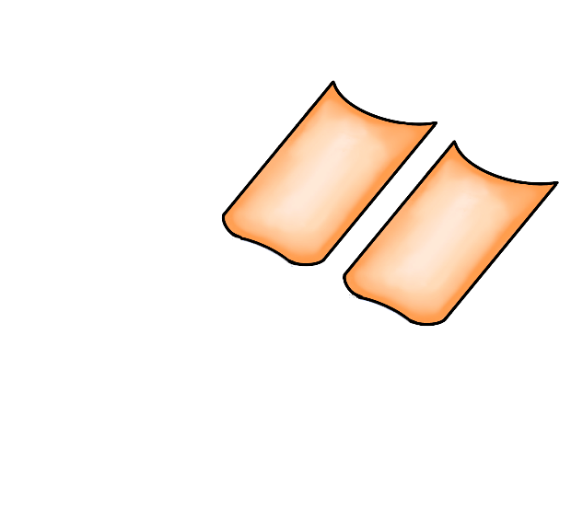 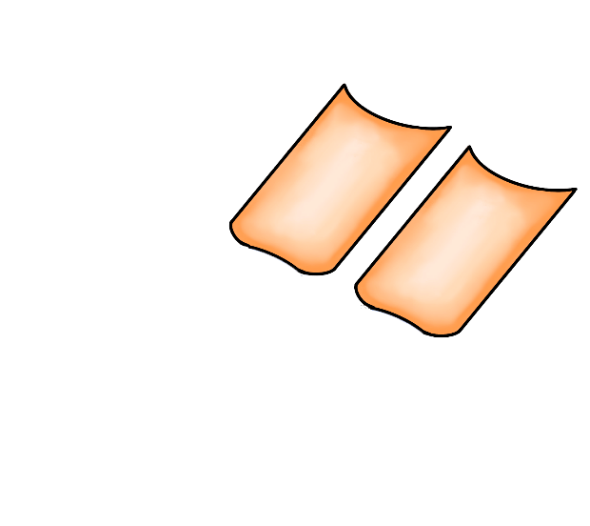 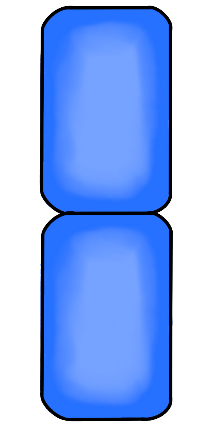 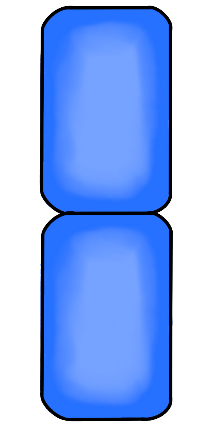 补体结合位点
补体结合位点
Y
T
免疫球蛋白水解片段
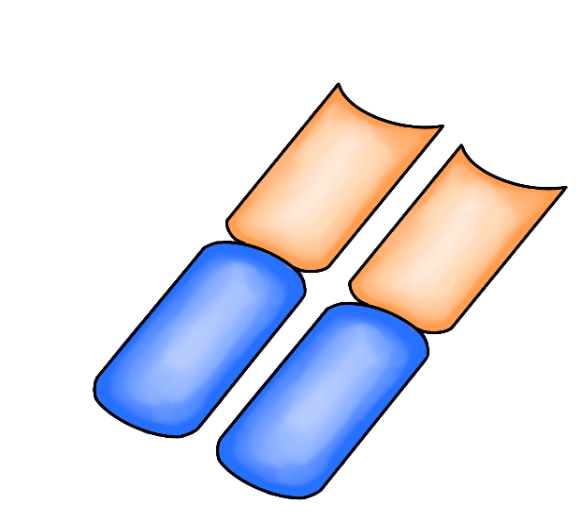 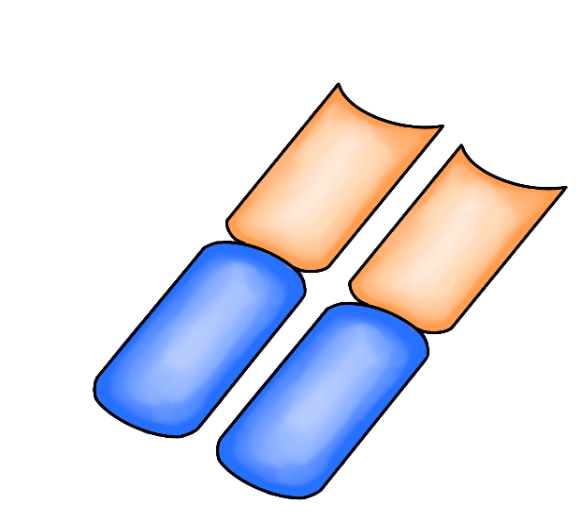 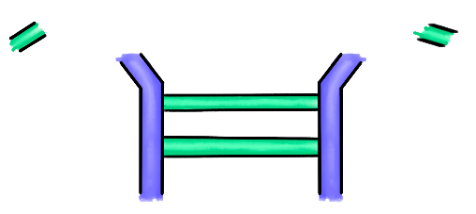 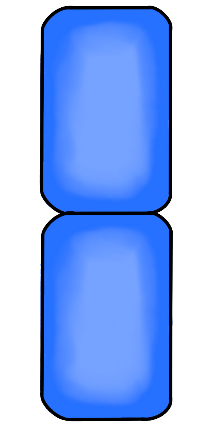 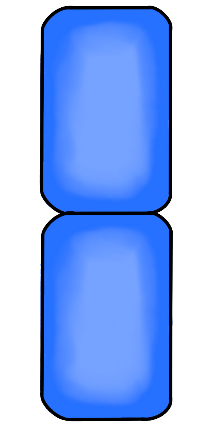 胃蛋白酶
pepsin
木瓜蛋白酶
papain
免疫球蛋白水解片段－木瓜蛋白酶
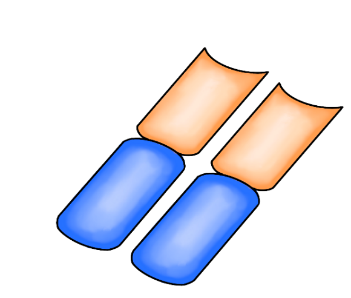 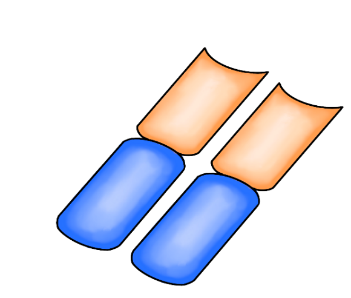 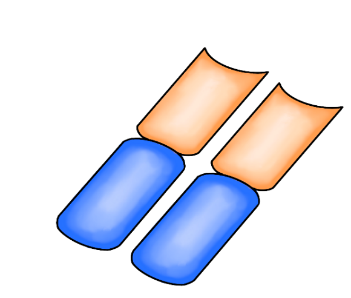 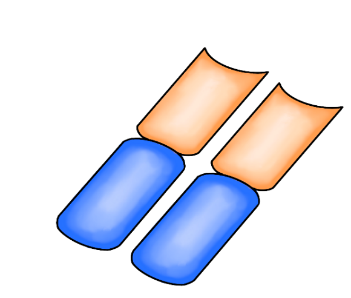 Fab
Fragment antigen binding
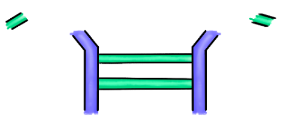 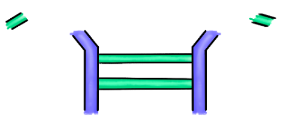 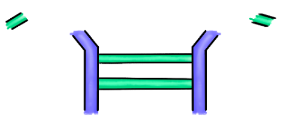 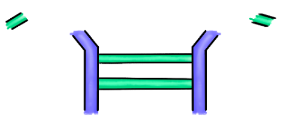 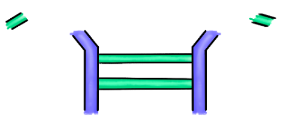 L＋1/2H，单价
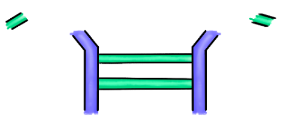 抗原结合片段(Fab)
可结晶片段(Fc)
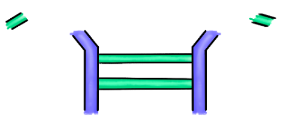 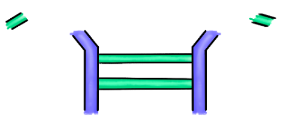 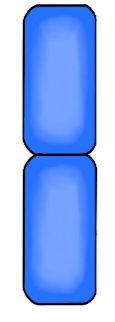 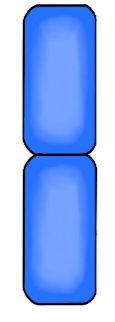 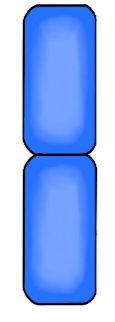 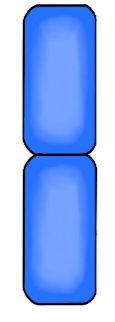 Fc
Fragment crystallizable
2个1/2H，效应功能
免疫球蛋白水解片段－胃蛋白酶
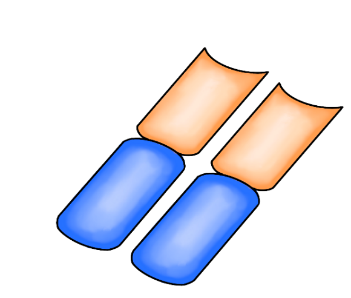 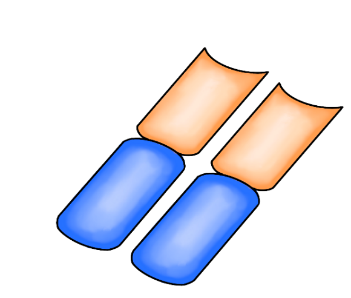 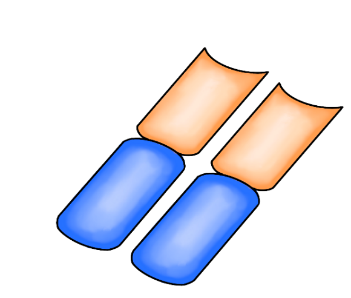 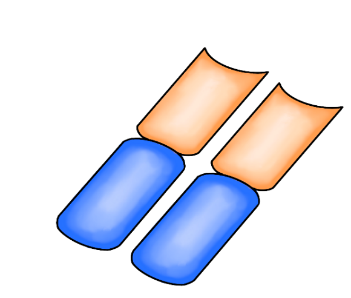 F(ab´)2
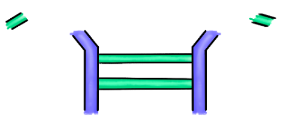 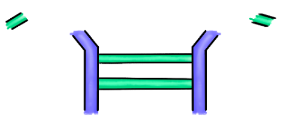 结合抗原，双价
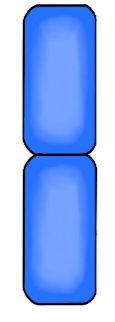 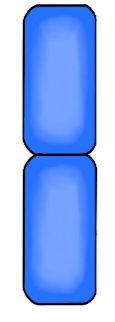 F(ab´)2
pFc´
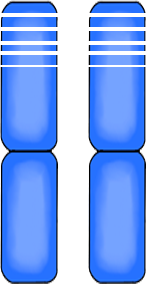 pFc´
无生物学活性
免疫球蛋白的其它成分
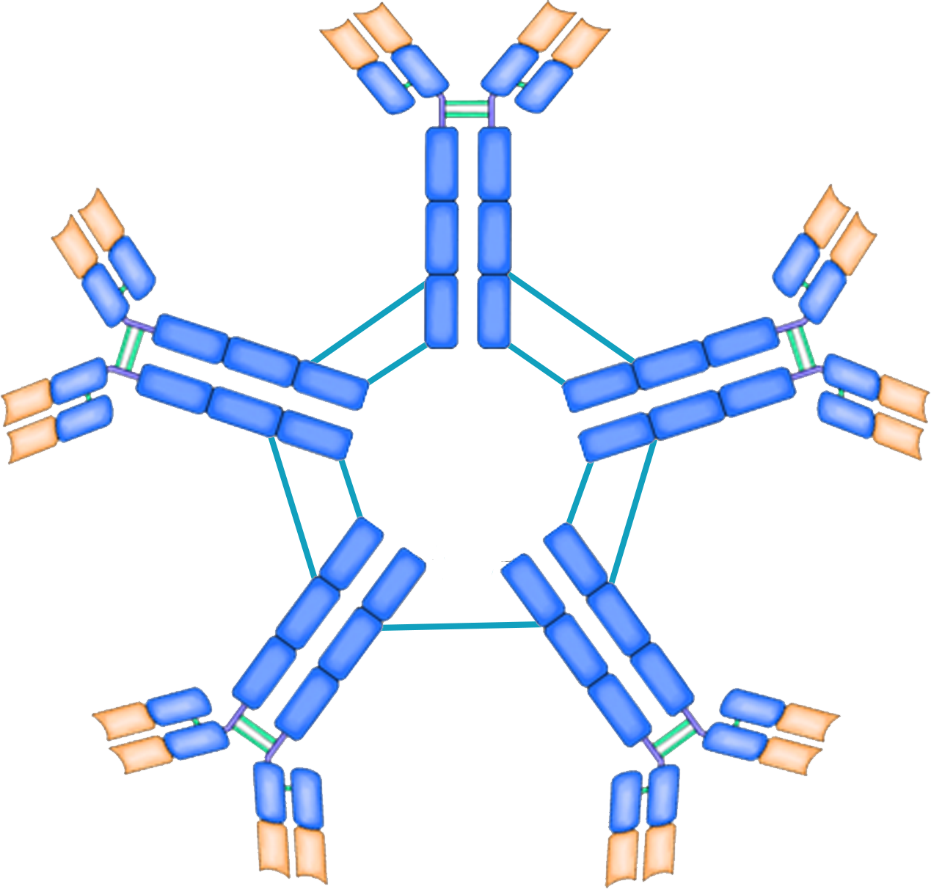 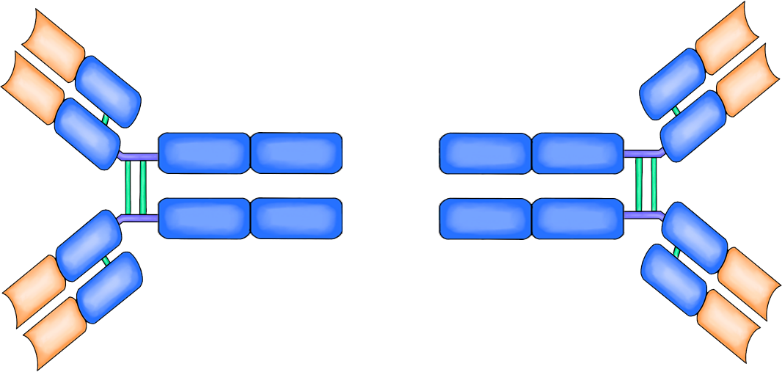 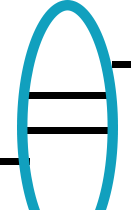 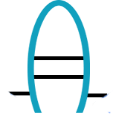 IgA
IgM
J链（J chain)
124aa   15kDa
S
S
S
S
S
S
S
S
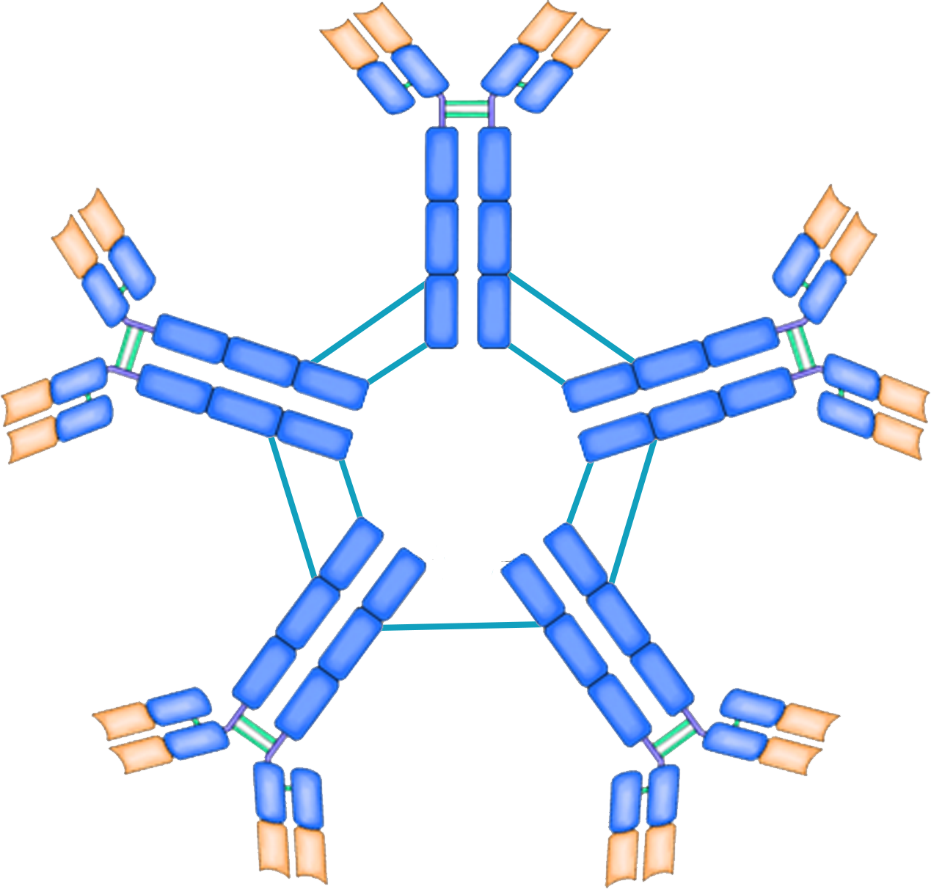 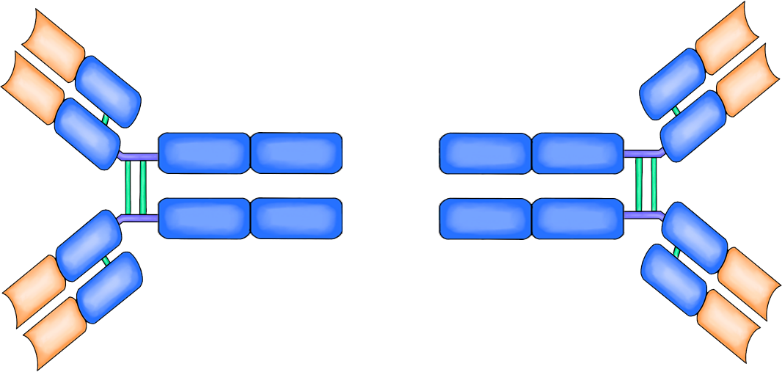 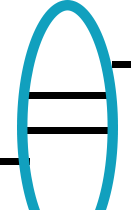 多聚体的组装
多聚体的转运
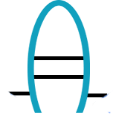 分泌小体 (secretory component)
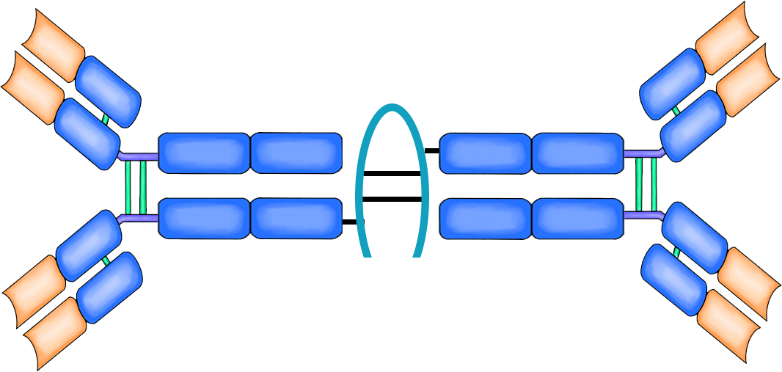 高度糖基化的肽链，75kDa
上皮细胞合成，聚Ig受体分子的一部分
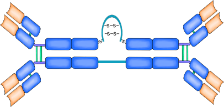 聚Ig受体
上皮细胞
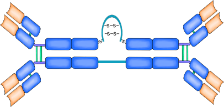 上皮细胞
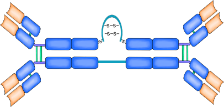 上皮细胞
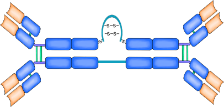 上皮细胞
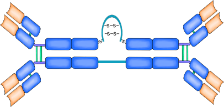 上皮细胞
上皮细胞
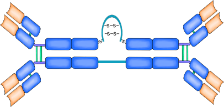 分泌小体
参与聚Ig转运
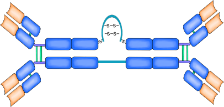 增加分泌型Ig对蛋白酶抵抗力